Ile razy kierujący w Twojej obecności przekroczył dozwoloną prędkość?

Ile razy kierujący w Twojej obecności wykonał niebezpieczny manewr?

Ile razy wsiadłeś do samochodu z nietrzeźwym kierującym?

Ile razy pozwoliłeś kierującemu narazić życie swoje i swoich bliskich?

Ile razy godziłeś się aby stać się ofiarą wypadku?


Czy chociaż raz miałeś
odwagę zadbać o swoje bezpieczeństwo?
Komfort podróży jest ważny, ale czy ważniejszy od poczucia bezpieczeństwa?

Czy obawa „popsucia atmosfery podróży” powinna być przedkładana ponad życie nasze i innych uczestników ruchu drogowego?

Co jeszcze powoduje, że pasażerowie dają „ciche przyzwolenie” kierującym na stwarzanie zagrożenia bezpieczeństwa w ruchu drogowym?
Ile razy kierujący w Twojej obecności przekroczył dozwoloną prędkość?

Ile razy kierujący w Twojej obecności wykonał niebezpieczny manewr?

Ile razy wsiadłeś do samochodu z nietrzeźwym kierującym?

Ile razy pozwoliłeś kierującemu narazić życie swoje i swoich bliskich?

Ile razy godziłeś się aby stać się ofiarą wypadku?


Czy chociaż raz miałeś
odwagę zadbać o swoje bezpieczeństwo?
Komfort podróży jest ważny, ale czy ważniejszy od poczucia bezpieczeństwa?

Czy obawa „popsucia atmosfery podróży” powinna być przedkładana ponad życie nasze i innych uczestników ruchu drogowego?

Co jeszcze powoduje, że pasażerowie dają „ciche przyzwolenie” kierującym na stwarzanie zagrożenia bezpieczeństwa w ruchu drogowym?
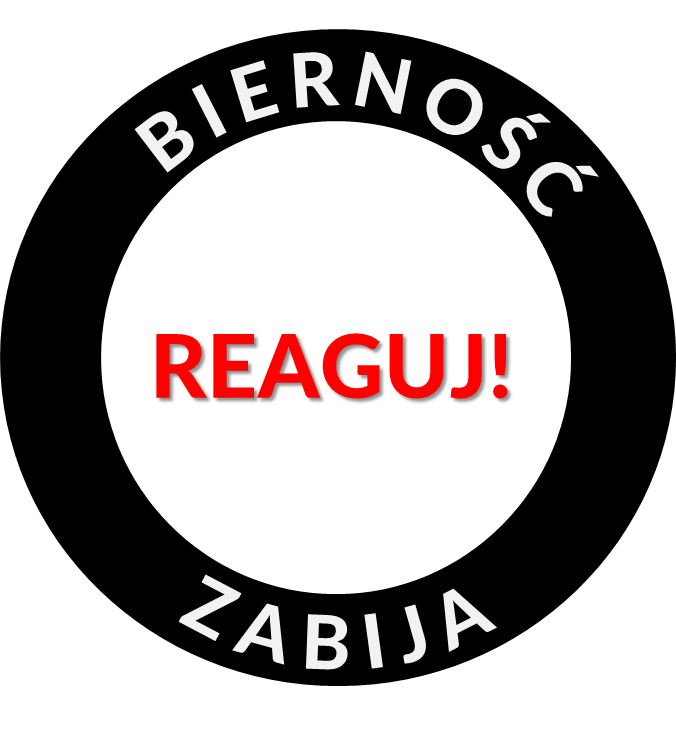 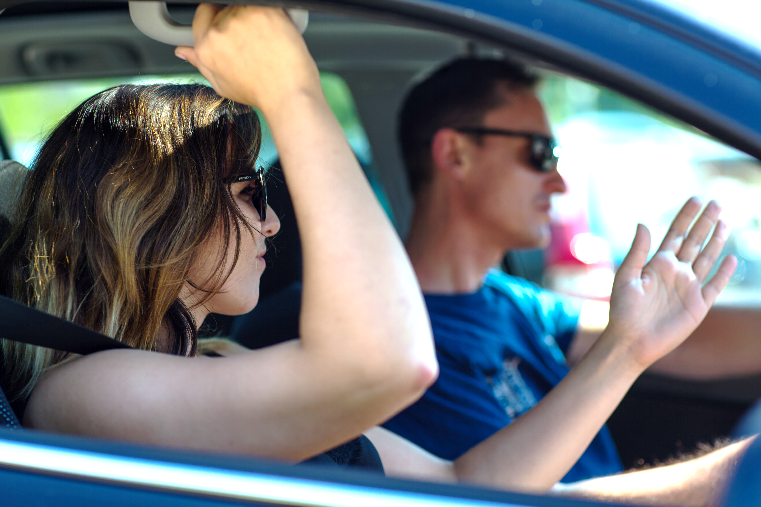 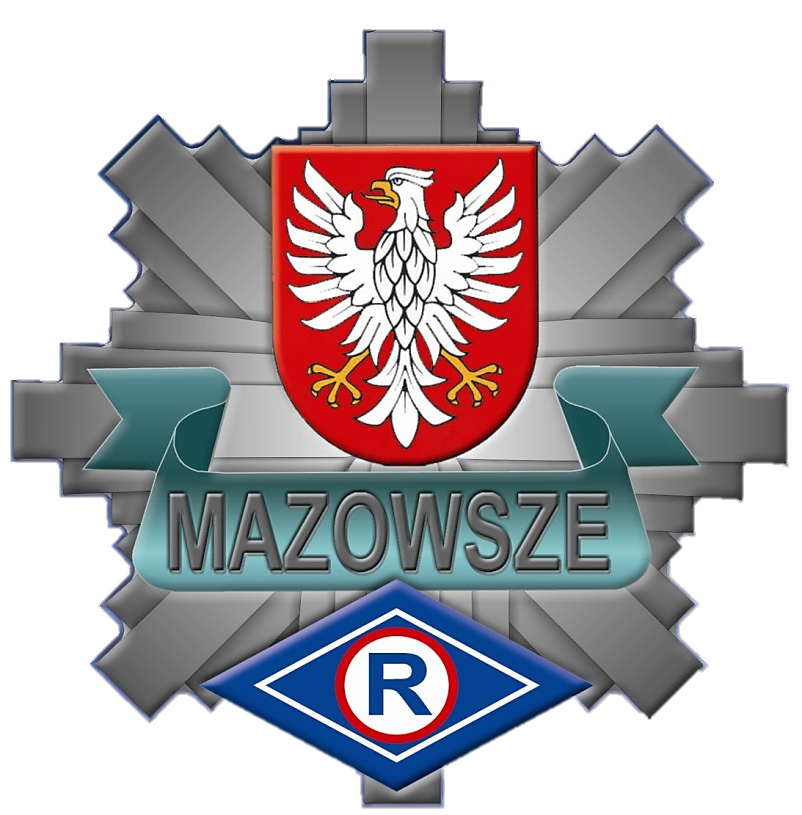 Czy pasażer ma wpływ
na zachowanie kierowcy?
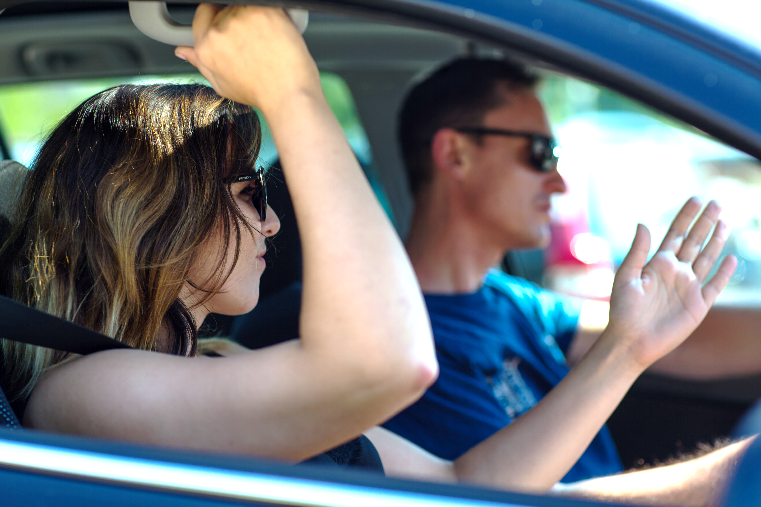 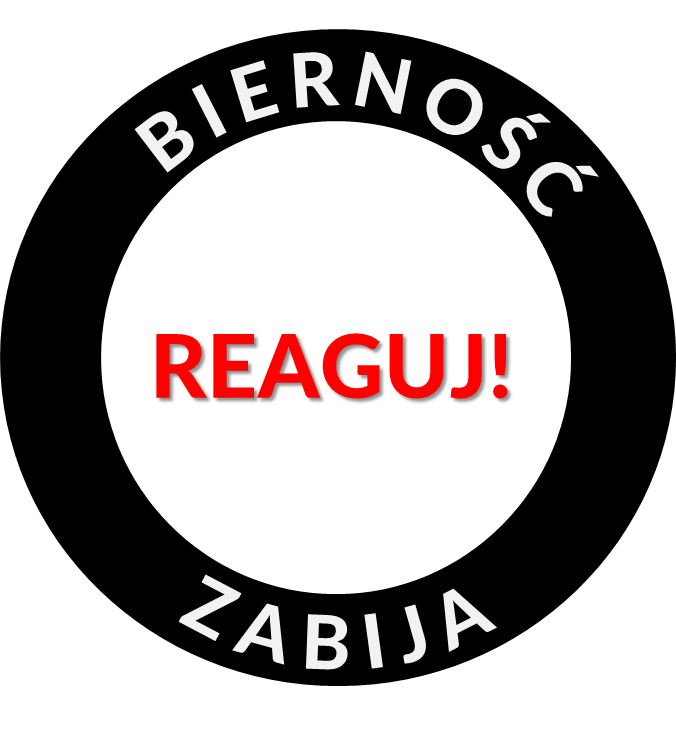 Czy pasażer ma wpływ
na zachowanie kierowcy?
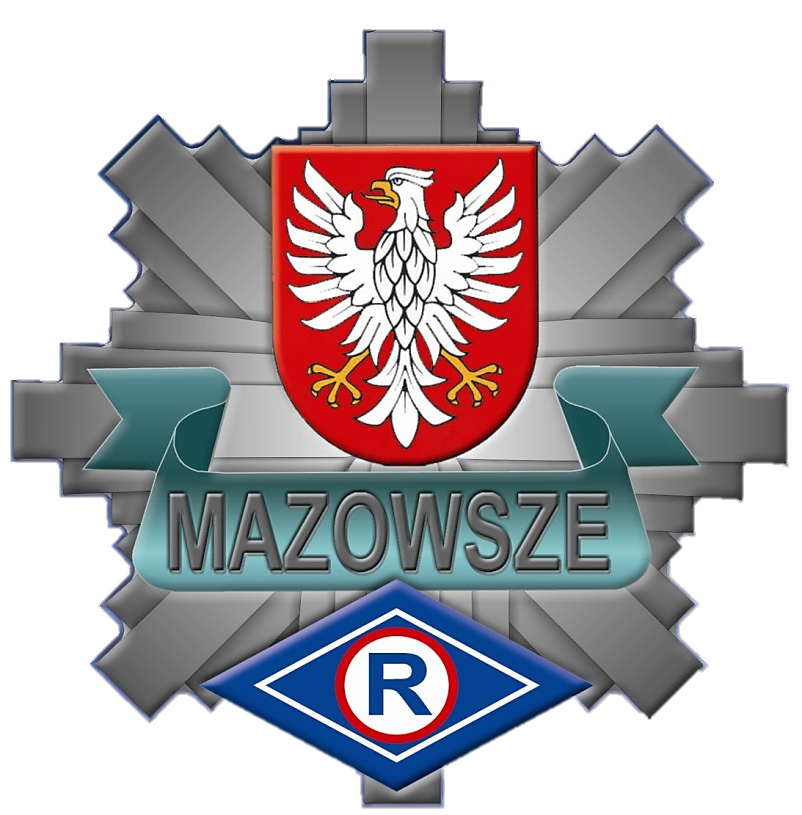